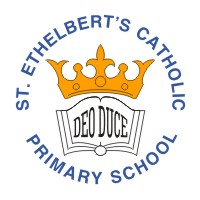 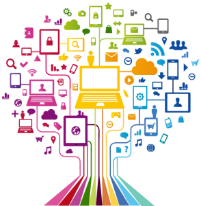 Curriculum Overview Reception
Lent Term 2025
Please find below information about what your child will be learning this term.
If you would like more information please speak to your child’s teacher.
Literacy
Maths
To begin to predict what might happen in a story 
To suggest how a story might end
To answer questions about what they have read
To blend sounds to read words 
To reads some common exception words 
To write some cvc words
To begin to recognise parts within numbers
To begin to subitise to 4
To show accuracy when counting up to 10 and beyond 
To order numbers to 10
To name some 2D shapes
RE
To know that the wise men visited Jesus. 
To know that the wise men gave Jesus gifts. 
To know that Jesus welcomes everyone. 
To know that Jesus takes care of everyone. 
To know that Jesus wants us to care for other people.
To know that Jesus teaches us that we should share what we have with others.
Physical Development
To begin to use some movements to create a simple dance
To hold a controlled static balance 
To hold scissors correctly 
To hold a pencil correctly to write letters
PSED
To consider the feelings and needs of our friends
To begin to negotiate and solve problems 
To try new foods
To begin to show resilience
Communication and Language
To ask questions to find out more 
To retell a story using props 
To follow 2 step instructions 
To speak in full sentences
Understanding the World
To know the months of the year 
To talk about the events in their life
To begin to draw simple maps 
To name and order the seasons 
To observe change sin plants
Expressive Art and Design
To experiment with mixing colours
To explore joining techniques
To know how to use a variety of instruments